家谱开放数据
接口说明

                                                          培训人：陈尚松

                                                                  上海图书馆
数据接口形式1
数据接口形式2
数据接口形式3
1.通过访问资源URI获取数据：根据标准API接口，通过访问单个资源的URI，获得该资源的所有RDF三元组(属性和值)
2. 通过查询接口获取特定类型的数据：通过特定API接口，获取“姓氏”、“先祖名人”、“地点”、“机构”、“朝代”、“书目”的数据。（每次最多取得20条数据）
3. 通过Sparql Endpoint获取数据。
一，家谱开放数据接口目前提供以下三种形式的数据接口
家谱开放数据接口目前提供以下两种形式的数据接口
上海图书馆
特别说明

       使用家谱开放数据接口时需要提供APIKey进行验证。开发人员请在上海图书馆数据开放平台进行用户注册，并获取独立的APIKey。
注册网址：http://data.library.sh.cn/jp/userlogin/tologin
上海图书馆
二、接口调用方式说明

1.通过访问资源URI获取数据
功能：输入资源URI，获取资源的RDF数据。如返回结果数据中存在其他资源的URI时，可通过该接口获取其他资源的RDF数据。

API接口： http://data.library.sh.cn/jp/data/json?uri=[参数1]&key=[参数2]
输入：
[参数1]：资源URI
[参数2]：用户的APIKey
输出：包含资源及其属性和值的JSON-LD数据
上海图书馆
资源类型与URI设计规范：
上海图书馆
例如：
输入：
http://data.library.sh.cn/jp/data/json?uri=http://data.library.sh.cn/jp/authority/title/huk223doncajistd&key=02cdb77b436d4dc383f1b64exxxxxxxxx


输出：见演示.
上海图书馆
2.通过查询接口获取特定类型的数据
（1）姓氏
功能：输入姓氏获取对应的资源数据。数据匹配方式为完全匹配。
API接口： http://data.library.sh.cn/jp/familyname/[参数1]?key=[参数2]
输入：
[参数1]：姓氏
[参数2]：用户的APIKey
输出：包含姓氏属性和值的JSON-LD数据

例如：
输入：http://data.library.sh.cn/jp/familyname/陈?key=02cdb77b436d4dc383f1b64exxxxxxxxx
输出：见演示。
上海图书馆
返回属性说明：
上海图书馆
2.通过查询接口获取特定类型的数据
（2）先祖名人
功能：输入先祖名人的姓名，获取对应的资源数据。数据匹配方式为模糊匹配。
API接口：http://data.library.sh.cn/jp/person/[参数1]?key=[参数2]
输入：
[参数1]：先祖名人姓名
[参数2]：用户的APIKey
输出：包含先祖名人属性和值的JSON-LD数据（数组格式）
例如：
输入：http://data.library.sh.cn/jp/person/丁丙?key=02cdb77b436d4dc383f1b64exxxxxxxxx
输出：见演示.
上海图书馆
返回属性说明：
上海图书馆
2.通过查询接口获取特定类型的数据
（3）地名
功能：输入地名，获取对应的资源数据。数据匹配方式为完全匹配。
API接口：http://data.library.sh.cn/jp/place/[参数1]?key=[参数2]
输入：
[参数1]：地名
[参数2]：用户的APIKey
输出：包含地名属性和值的JSON-LD数据（数组格式）
例如：
输入：http://data.library.sh.cn/jp/place/杞县?key=02cdb77b436d4dc383f1b64exxxxxxxxx
输出：见演示.
上海图书馆
返回属性说明：
上海图书馆
2.通过查询接口获取特定类型的数据
（4）机构
功能：输入机构的简称或全称，获取对应的资源数据。数据匹配方式为模糊匹配。
API接口：http://data.library.sh.cn/jp/organization/[参数1]?key=[参数2]
输入：
[参数1]：机构简称/全称
[参数2]：用户的APIKey
输出：包含机构属性和值的JSON-LD数据（数组格式）
例如：
输入：http://data.library.sh.cn/jp/organization/上图?key=02cdb77b436d4dc383f1b64exxxxxxxxx
输出：见演示.
上海图书馆
返回属性说明：
上海图书馆
2.通过查询接口获取特定类型的数据
（5）朝代
功能：
1.输入朝代、年号，获取朝代起止年数据。
2.输入年号纪年，获取公元年数据。
3.输入公元年，返回朝代纪年。
4.输入朝代，返回年号、帝王、起止年
5.获取所有朝代
API接口：
http://data.library.sh.cn/jp/data/[参数1].json?key=[参数2]
输入方式1：
[参数1]：朝代或朝代年号。
[参数2]：用户的APIKey
输出：朝代起止年的JSON-LD数据（数组格式）
例如：
输入：http://data.library.sh.cn/jp/data/明.json?key=02cdb77b436d4dc383f1b64exxxxxxxxx
输出：{
    "result": {
        "data": "1368~1644",
        "uri": "http://data.library.sh.cn/authority/temporal/yex4deivsad41p9q"
    }
}
上海图书馆
2.通过查询接口获取特定类型的数据
输入方式2：
[参数1]：朝代纪年。
[参数2]：用户的APIKey
输出：公元年的JSON-LD数据（数组格式）
例如：
输入：http://data.library.sh.cn/jp/data/明洪武2年.json?key=02cdb77b436d4dc383f1b64exxxxxxxxx
输出：
{
    "result": {
        "data": "1369",
        "uri": "http://data.library.sh.cn/authority/temporal/3rwxdjxxfz5bhff9"
    }
}
上海图书馆
2.通过查询接口获取特定类型的数据
输入方式3：
[参数1]：公元年。
[参数2]：用户的APIKey
输出：朝代纪年的JSON-LD数据（数组格式）
例如：
输入：http://data.library.sh.cn/jp/data/1369.json?key=02cdb77b436d4dc383f1b64exxxxxxxxx
输出：
{
    "result": {
        "data": "明,元至正29年,明2年,明洪武2年",
        "uri": "http://data.library.sh.cn/authority/temporal/p77tfazo3es795ad"
    }
}
上海图书馆
2.通过查询接口获取特定类型的数据
输入方式4：
[参数1]：朝代。
[参数2]：用户的APIKey
输出：朝代纪年的JSON-LD数据（数组格式）
例如：
输入：http://data.library.sh.cn/jp/temporal/秦.json?key=02cdb77b436d4dc383f1b64exxxxxxxxx
输出：见演示.
上海图书馆
2.通过查询接口获取特定类型的数据
输入方式5：
[参数1]：起始年~截止年
[参数2]：用户的APIKey
输出：朝代纪年的JSON-LD数据（数组格式）
例如：
输入：     http://data.library.sh.cn/jp/temporal/1369~1578.json?key=02cdb77b436d4dc383f1b64exxxxxxxxx
输出：见演示
上海图书馆
2.通过查询接口获取特定类型的数据
输入方式6：
[参数1]：temporal.json
[参数2]：用户的APIKey
输出：朝代纪年的JSON-LD数据（数组格式）
例如：
输入：http://data.library.sh.cn/jp/temporal.json?key=02cdb77b436d4dc383f1b64exxxxxxxxx
输出：
{
    "data": [
        {
            "uri": "http://data.library.sh.cn/authority/temporal/4alljneqiivh5691",
            "label": "夏",
            "end": "",
            "begin": "-1989"
        },
        {
            "uri": "http://data.library.sh.cn/authority/temporal/5et552ry5g8t8t1m",
            "label": "商",
            "end": "",
            "begin": "-1559"
        },
        ...
    ]
}
上海图书馆
返回属性说明：
上海图书馆
2.通过查询接口获取特定类型的数据
（6）书目数据
功能：输入题名、责任者、姓氏、先祖名人姓名、谱籍地名、堂号、馆藏机构、摘要中的关键词的任意组合，返回所有匹配的家谱数据。数据匹配方式为模糊匹配。
API接口：
http://data.library.sh.cn/jp/work/data?[参数1]&key=[参数2]
输入：
[参数1]：详见*参数1表。
[参数2]：用户的APIKey
输出：家谱的JSON-LD数据（数组格式）
上海图书馆
*参数1表
输入：http://data.library.sh.cn/jp/work/data?title=侯氏家乘不分卷&key=02cdb77b436d4dc383f1b64exxxxxxxxx
输出：见演示.
上海图书馆
返回属性说明：
上海图书馆
3.通过Sparql Endpoint获取数据
地址：http://data.library.sh.cn:8890/sparql
输入：SPARQL查询语句
输出：HTML, RDF/XML, JSON, Turtle等

如：
graph：http://gen.library.sh.cn/graph/person

sparql:
select *
where {<http://data.library.sh.cn/jp/entity/person/fg47x23uwmiowbj3> ?p ?o}
上海图书馆
输出结果
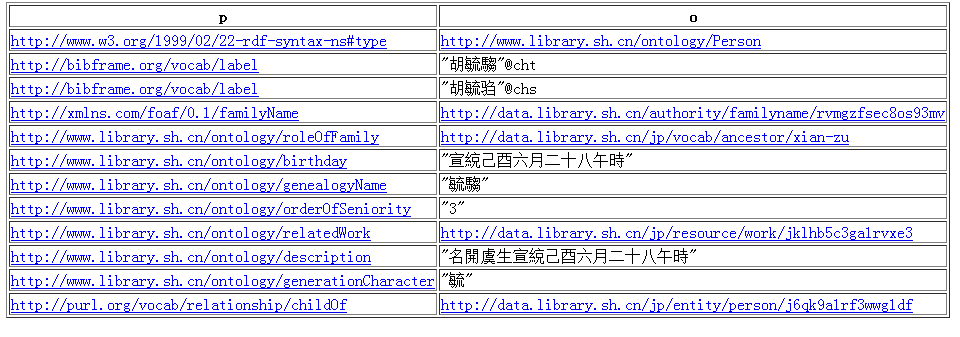 上海图书馆
三、JSON-LD解析（以 JAVA 为例）
A、服务器端将数据转换成json字符串
      首先、服务器端项目要导入json的jar包和json所依赖的jar包至builtPath路径下（这些可以到JSON-lib官网下载：http://json-lib.sourceforge.net/）
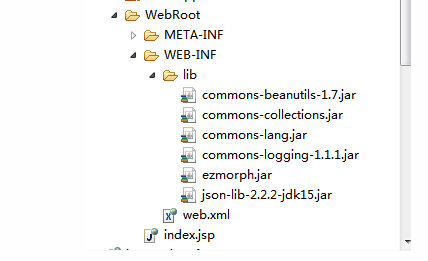 上海图书馆
三、JSON-LD解析（以 JAVA 为例）
核心函数是：
 public static String createJsonString(String key, Object value)
    {
        JSONObject jsonObject = new JSONObject();
        jsonObject.put(key, value);
        return jsonObject.toString();
    }


B、客户端将json字符串转换为相应的javaBean

基本思路：
1、客户端获取json字符串（HttpURLConnection ，GET方式）。
核心代码如下：
上海图书馆
三、JSON-LD解析（以 JAVA 为例）
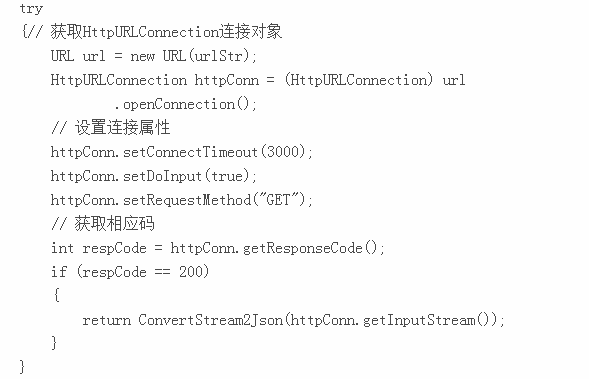 上海图书馆
三、JSON-LD解析（以 JAVA 为例）
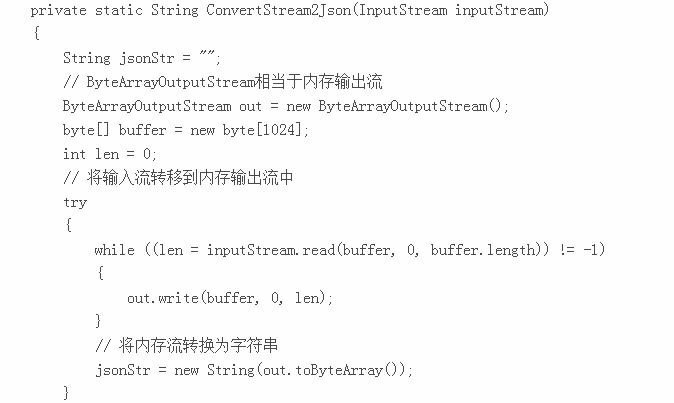 上海图书馆
三、JSON-LD解析（以 JAVA 为例）
2、获取javaBean
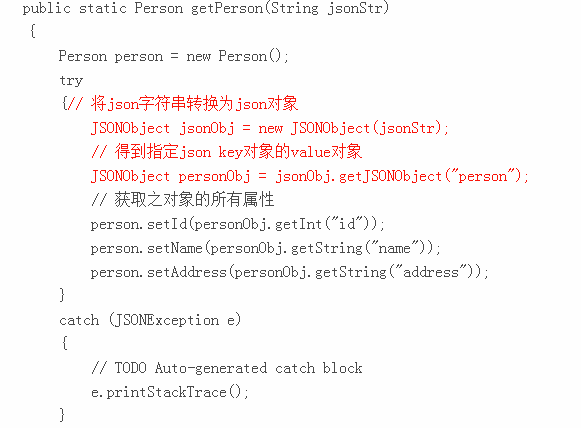 上海图书馆
综述
该数据平台接口，全面，体系的提供了各种数据调用方式，采用RESTFUL软件架构风格。
统一“JSON-LD”数据返回。易于解析，使用。极大方便了开发者，单独或关联使用各种数据进行作品设计....
上海图书馆
Thanks for listening

上海图书馆